ePIC Collaboration Priorities
J. Lajoie, S. Dalla Torre
January 20, 2025
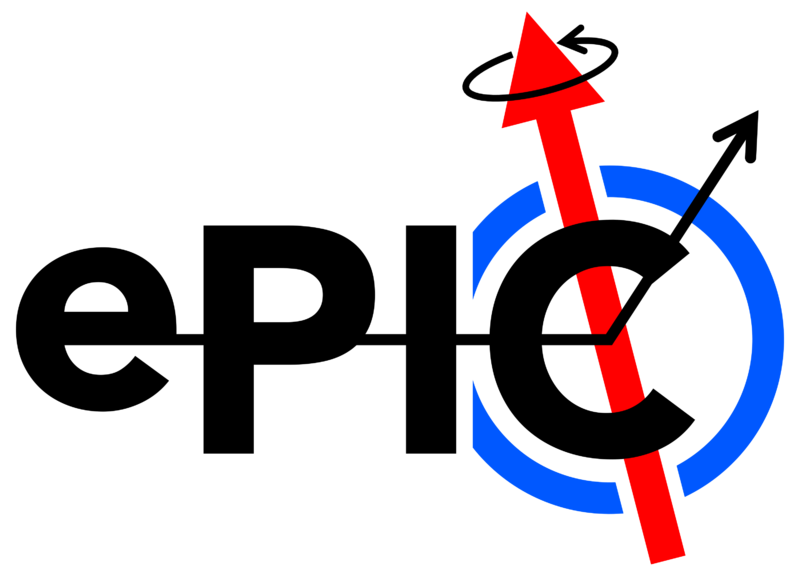 Theme of the Collaboration Meeting
The Jan 2024 meeting at ANL established the goals and priorities for the collaboration for the coming year. 
At the Summer 2024 meeting at Lehigh we took stock of where we were on the roadmap, made adjustments, and began the early science discussions.

The meeting in Frascati in Jan 2025 will come immediately after the EIC Project CD-3B review. We will again discuss the goals and set priorities for the collaboration in the coming year.
1/20/2025
ePIC Jan 2025 Collaboration Meeting
2
Why are we doing this?
Shouldn’t collaboration leadership just TELL the collaboration what the priorities are? 
NO

ePIC is YOUR collaboration. No one is engaged by being told what to do. People get engaged when they are both a part of defining the problem and finding the solution!
It’s the job of collaboration leadership to execute on the collaboration priorities.
1/20/2025
ePIC Jan 2025 Collaboration Meeting
3
How do we set priorities?
Collaboration Priorities: 
e.g.: TDR, machine backgrounds, track projection resolution,  early physics projections,  AI integration, streaming computing model, …
Priorities should be defined at the collaboration level and flow down to more specific actions/priorities at the coordinator office levels.
These need to be a bit refined/specific, can’t just be global like “Integration”
Ideally, they have a deliverable, like a document or a specific result that removes a block to progress, etc.
Coordinator actions/goals/tasks support collaboration priorities 
Avoid stove piping!
Coordination facilitated by starting with the top-level priority
SCC Actions/Goals/Tasks
TC Actions/Goals/Tasks
AC Actions/Goals/Tasks
1/20/2025
ePIC Jan 2025 Collaboration Meeting
4
Examples of Possible Collaboration Priorities?
Version 1 of the ePIC preTDR 
A version of the preTDR ready for CD-2
A version of the preTDR ready for CD-2/3
A detector-wide cooling strategy
Tracking studies with realistic backgrounds
Physics studies with realistic backgrounds
Demonstrate streaming workflow with reconstruction from timeframes (… with realistic backgrounds)
Outreach and engagement
…
1/20/2025
ePIC Jan 2025 Collaboration Meeting
5
Charge to Small Groups
We ask each group to discuss the collaboration-wide priorities for 2025 and list them in this document. The list can be detailed, but high-level deliverables, such as the 2024 focus on releasing version 1 of the preTDR. They should be clearly identifiable and easy to distinguish and should be overarching of the three coordination offices (AC/SCC/TC). The priorities for the coordination offices should flow down from these high-level priorities, and we welcome more detailed comments on how the coordination offices will need to support your selected priorities. 
 
The priorities should relate to these six aspects of the collaboration: 
 
Detector Design: What are the priorities for further developing the ePIC Detector and documenting it as a (pre)TDR?
Physics Reach: What are the priorities for studying the physics capabilities of the ePIC Detector, developing its early science program, and documenting these physics studies?
Compute-Detector Integration: What are the priorities for further developing the ePIC computing model to maximize and accelerate our scientific output, and for documenting it? What are our priorities for the computing, detector, and analysis development for a seamless data processing from detector readout to analysis? 
Workforce and Engagement: What are the priorities for ensuring the sustainability of the collaboration's workforce and enhancing engagement? 
Culture: The ePIC collaboration is diverse in many ways. As an international collaboration spanning four generations, what are the priorities for fostering an inclusive environment where everyone can contribute to the success of the collaboration?
Communication: What are the priorities for enhancing effective communication within the ePIC Collaboration? How can we make it easier to actively participate in the DSCs and WGs and contribute to discussions? 
 
Other than these six aspects, what additional considerations do you view as vital for ePIC's progress?
1/20/2025
ePIC Jan 2025 Collaboration Meeting
6
Here’s What’s Next…
Break out into small groups – coordinators have group numbers in different parts of the room to help organize
Discuss ePIC priorities – at a high level at first, but think also about what this implies for activities within ePIC
Don’t get bogged down in how hard something might be. If ePIC decides it is a priority then we will mobilize and do it!
Add your group’s thoughts to your Google Doc (make sure to select the correct one for your group!)
Decide who will present the results ofyour group’s discussion.
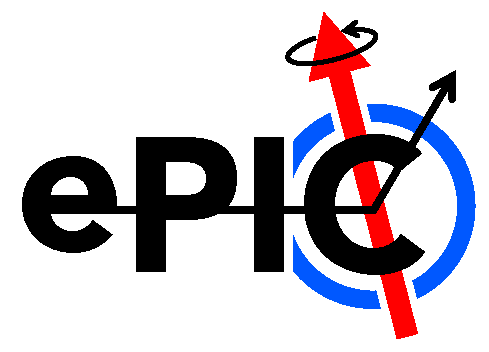 1/20/2025
ePIC Jan 2025 Collaboration Meeting
7
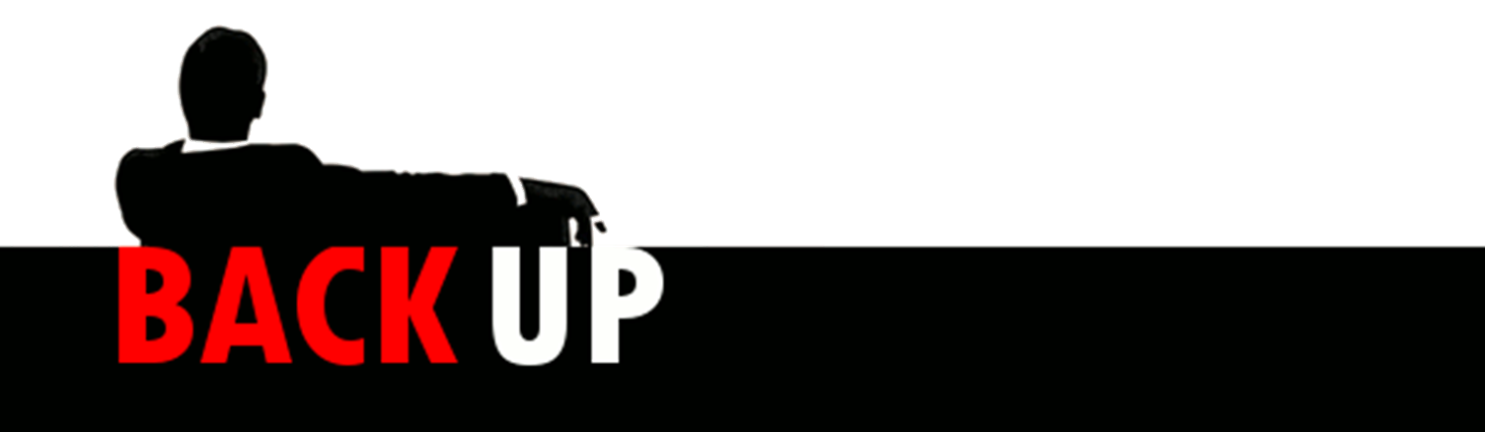 1/20/2025
ePIC Jan 2025 Collaboration Meeting
8
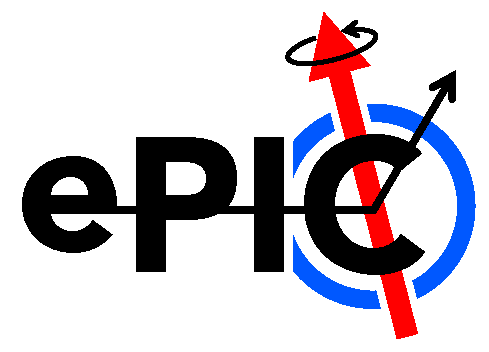 ePIC Resources
Public Website - https://www.bnl.gov/eic/epic.php
Mailing Lists – https://lists.bnl.gov/mailman/listinfo
Indico Agenda - https://indico.bnl.gov/category/402/
ePIC Software and Computing: https://indico.bnl.gov/category/435/
Wiki - https://wiki.bnl.gov/EPIC
ePIC Software Training: 
Landing Page: https://eic.github.io/documentation/landingpage.html
Tutorials: https://eic.github.io/documentation/tutorials.html 

Mattermost:   https://chat.epic-eic.org
ePIC Zenodo Community: https://zenodo.org/communities/epic
1/20/2025
ePIC Jan 2025 Collaboration Meeting
9
EICUG Membership
The EICUG is a vital organization to promote the interests of the EIC community! 
Without the EICUG we would never have gotten far enough to form ePIC!

Please register your institution!
Check with your EICUG IB representative to get registered as a member

https://www.eicug.org/content/join.html
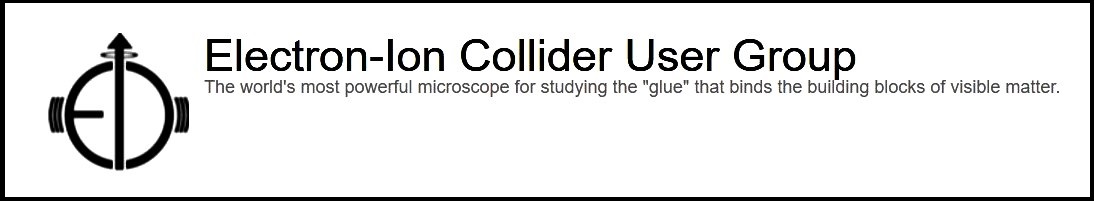 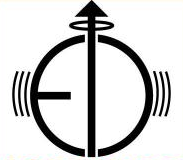 1/20/2025
ePIC Jan 2025 Collaboration Meeting
10